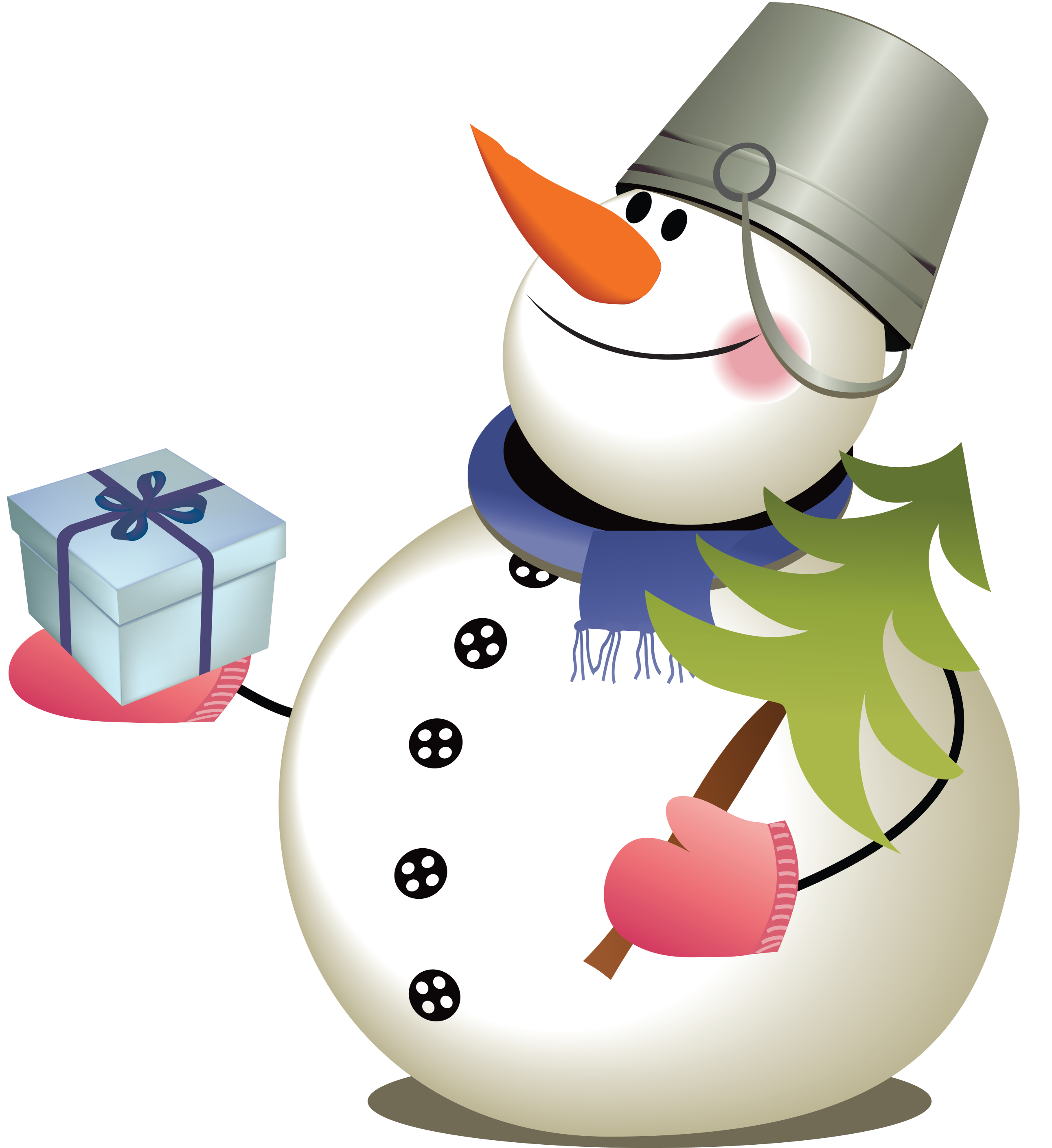 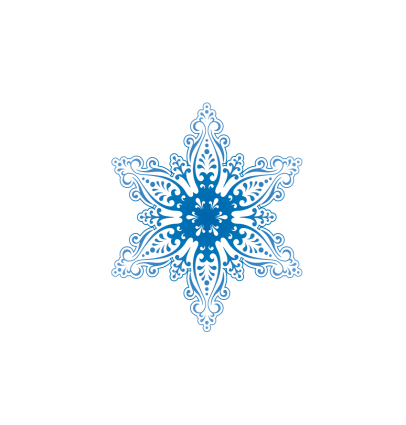 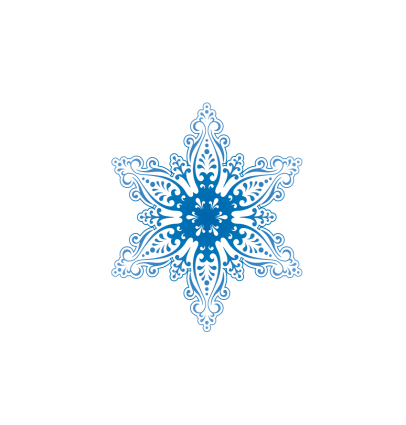 Первый снег
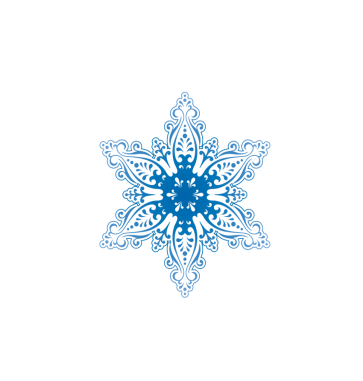 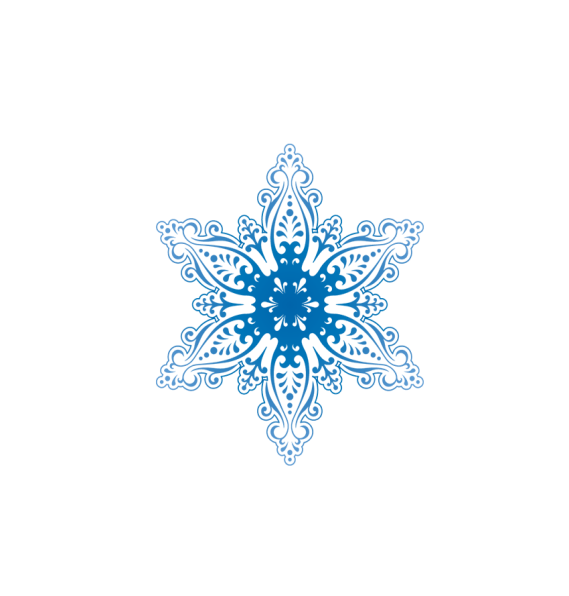 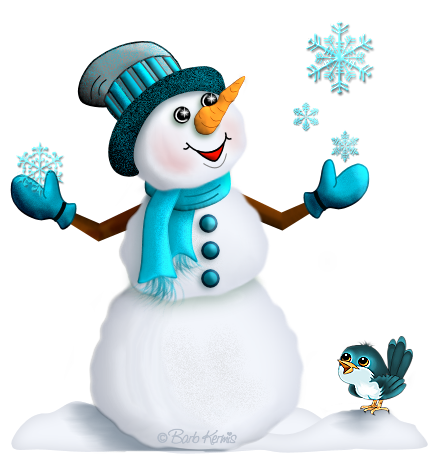 Группа «Веснушки» №8
Воспитатель: Маврина И.Н.
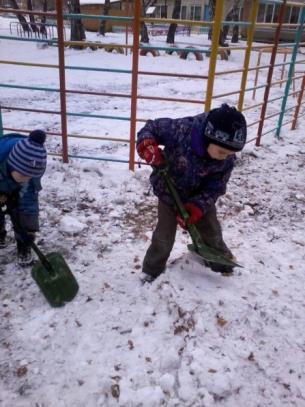 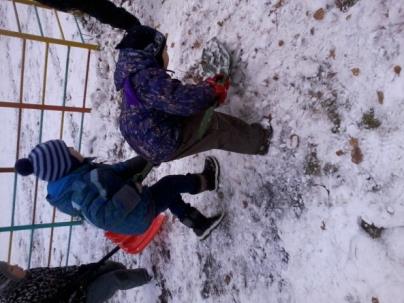 Целый день скребок скребёт,Целый день метла метёт.Сто потов с нас  сошло,А кругом опять бело!Снег! Снег! Снег!
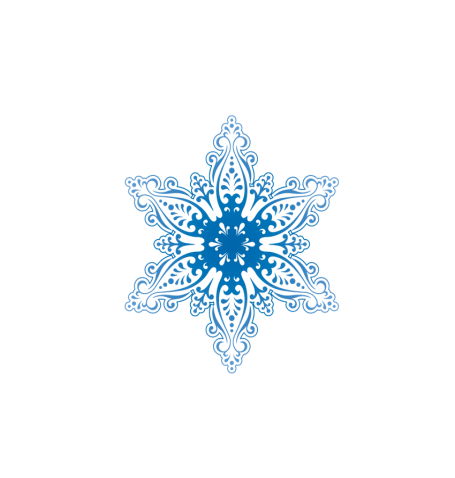 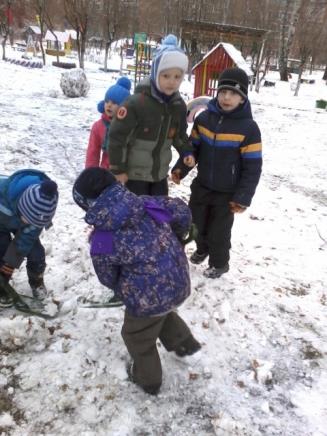 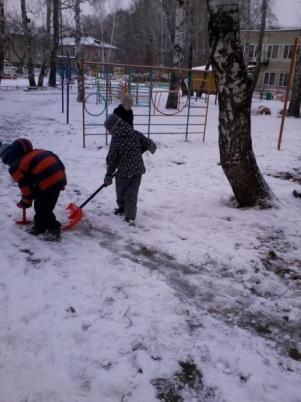 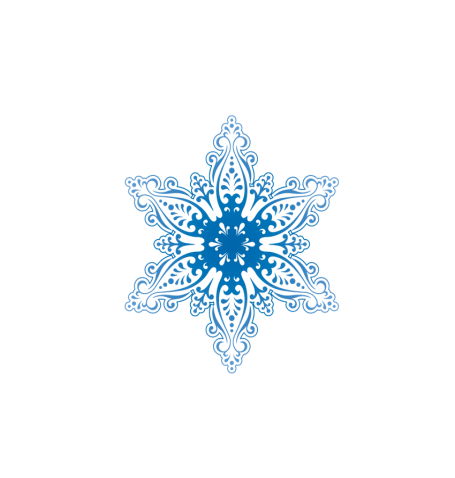 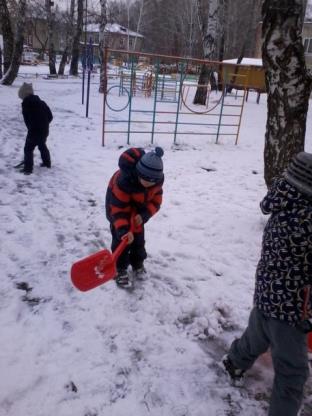 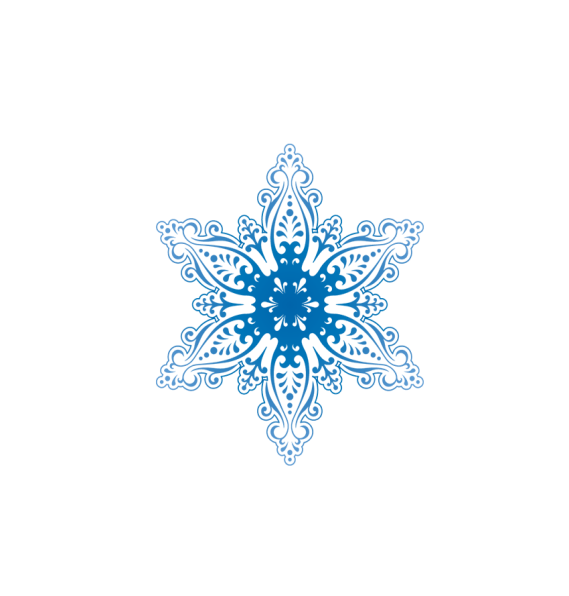 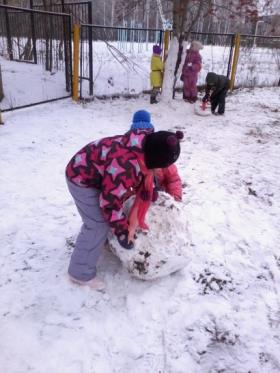 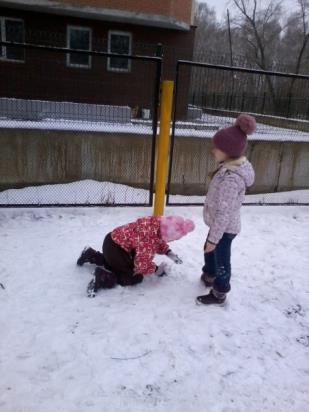 Лепит с самого утраДетвора снеговика.Снежные шары катаетИ смеясь, соединяет.
Cнизу самый крупный ком,Чуть поменьше ком на нём.Ещё меньше – голова,Дотянулись мы едва.
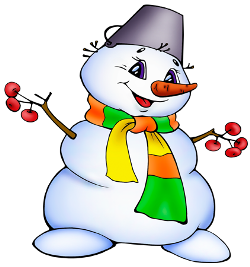 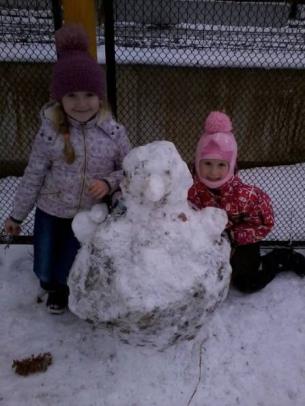 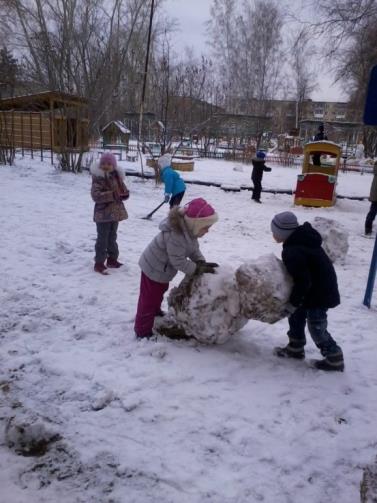 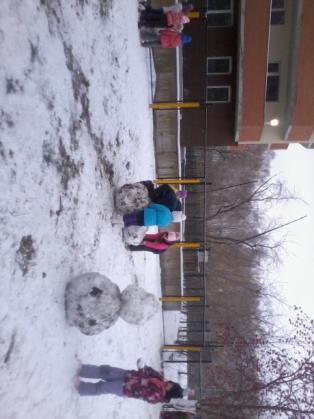 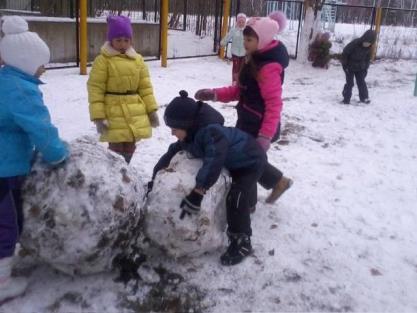 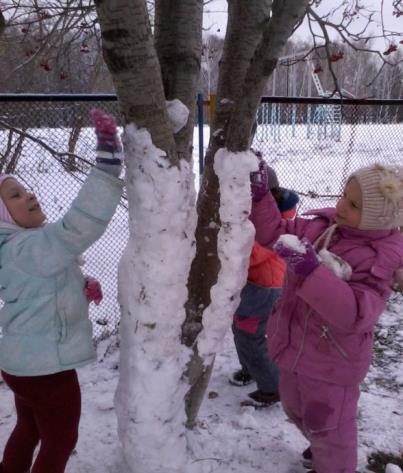 Какой пушистый, чистый снег!Кусты одеты в белый мех.Они стоят несмелые,Как медвежата белые.
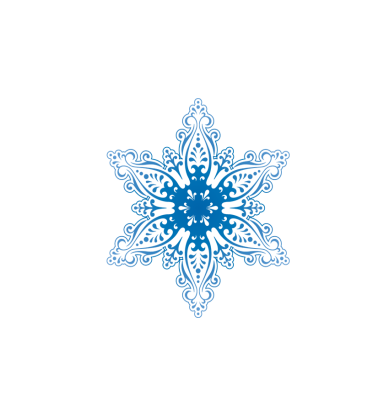 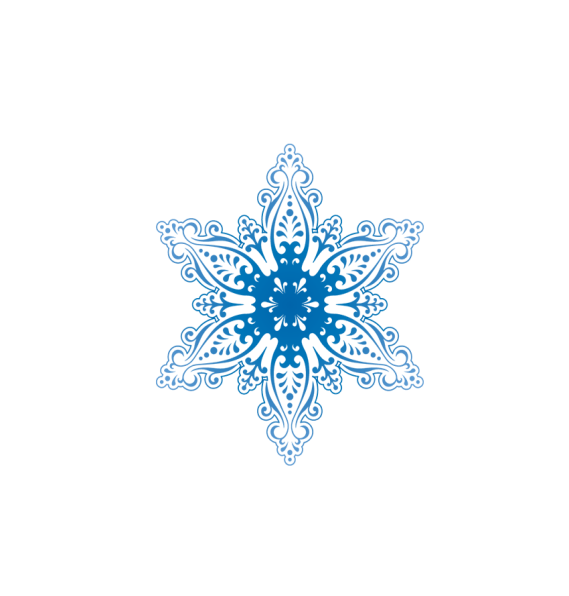 Поздравляем с первым снегом.И чем снег идёт сильней,Тем становится смешней.Можешь в друга бросить снегом –Друг тебе ответит смехом.Потому что все снежинкиПревращаются в смешинки.
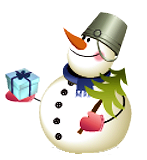